Module: Chemistry 6
Chemistry Out There
The units in this module are:
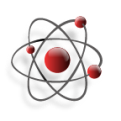 C6a – Energy transfers and fuel cells
C6b – Redox reactions
C6c – Alcohols
C6e – Depletion of the ozone layer
C6f – Hardness of water
C6g – Natural fats and oils
C6h – Analgesics
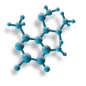 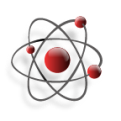 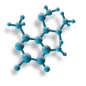 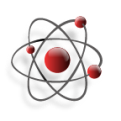 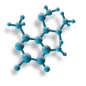 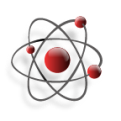 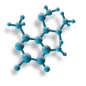 Click on the links to take to the topic you wish to revise.
C6a - Energy Transfers and Fuel Cells
Detecting oxygen and hydrogen

Fuel cells

Advantages of fuel cells

Energy level diagrams
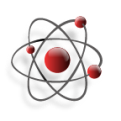 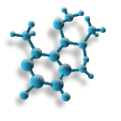 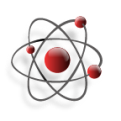 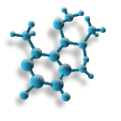 Main menu
Detecting Oxygen and Hydrogen
Oxygen and hydrogen are two common gases.
They can be detected using simple chemical tests
Oxygen – If a glowing splint is placed into a test tube of oxygen, it will relight.
Hydrogen – If a lit splint is put into a test tube of hydrogen, it will make a squeaky pop
Back to C6a
Main menu
Fuel Cells
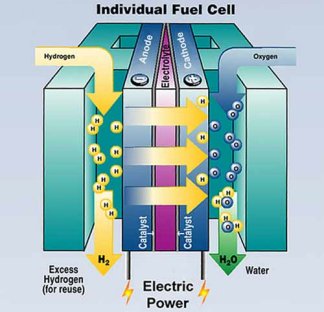 Hydrogen reacts with oxygen in a fuel cell to produce an electric current.
Fuel cells are very efficient at producing electrical energy
The oxygen and hydrogen ions combine to produce water
2H2   +   O2      2H2O
Fuel cells are used to provide electrical energy in spacecraft.
Car manufacturers are interested in developing fuel cells as a possible pollution free method of powering cars.
Back to C6a
Main menu
Advantages of Fuel Cells
Fuel cells have many benefits
They do not pollute as the only waste product is water

They are very efficient

They have few stages in producing energy

They are simple to construct
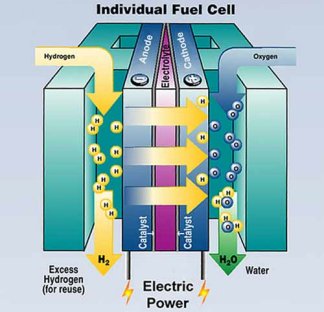 Back to C6a
Main menu
Energy Level Diagrams
The hydrogen and oxygen molecules start with a certain amount of energy.
Before they will react, some bonds need to be broken.
The energy needed is called the activation energy
The hydrogen and oxygen molecules then bond together, giving out energy
It is an exothermic reaction
Back to C6a
Main menu
Next page
Key Terms
Electrolysis is the splitting up of an ionic compound by passing electricity through it
An electrolyte is the liquid or solution that is being split up and conducts
An ion is a charged particle
Cathode is the negative electrode
Anode is the positive electrode
Back to C5b
Main menu
Next page
Electrolysis of Copper Sulphate
The electrolyte is copper sulphate.
The anode is made of impure copper
The cathode is made of pure copper
Cu2+ ions in the solution move to the cathode and copper metal is deposited
Cu2+   +   2e-    Cu
Copper from the anode dissolves into the electrolyte
Cu   -   2e-    Cu2+
The mass lost from the anode equals the mass gained at the cathode
Back to C5b
Main menu
Next page
Calculating Amounts of Products
The amount of product produced by electrolysis depends on the current and the time
Charge (Q)  = Current (I)  x  Time (t)
To increase the product, we increase either the current or the amount of time
If 0.96g of copper is deposited by a 0.5A current running for 100 minutes, how much copper is deposited by one coulomb?
Step 2
Substitute data into equation, Q=It
Q = 0.5A x 6000s
Q = 3000 coulombs
Step 1
Change time into seconds
100 minutes x 60 = 6000 seconds
Step 3
3000 C deposits 0.96g so 1 C = 0.96 /3000 = 0.00032g
Back to C5b
Main menu
Next page
Products of Electrolysis
When a molten electrolyte is electrolysed, we can show the reactions at the electrodes using half equations
If we have an aqueous solution (dissolved in water), it is sometimes easier to decompose the water than the compound.  Potassium aqueous compounds do this
Back to C5b
Main menu
C6b - Redox Reactions
Rusting

Methods of preventing rust

Redox reactions

Displacement
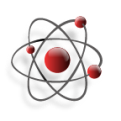 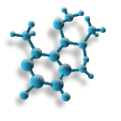 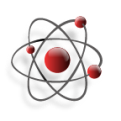 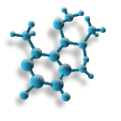 Main menu
Rusting
Rust is a chemical that forms when iron combines with oxygen and water in a redox reaction
Its chemical name is hydrated iron oxide
Iron   +   Oxygen   +   Water        Hydrated Iron Oxide
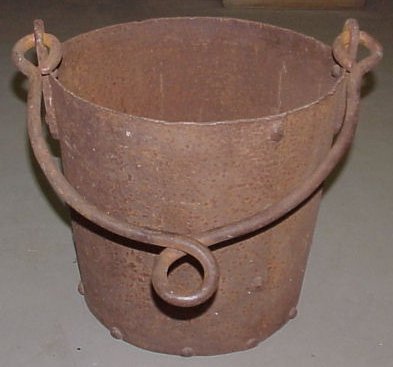 Back to C6b
Main menu
Methods of Preventing Rust
Iron and steel can be protected from rusting
It can be painted or covered in oil or grease.  This stops water and air coming into contact with it.
Other methods are:
Back to C6b
Main menu
Redox Reactions
Redox reactions are those that involve simultaneous oxidation and reduction
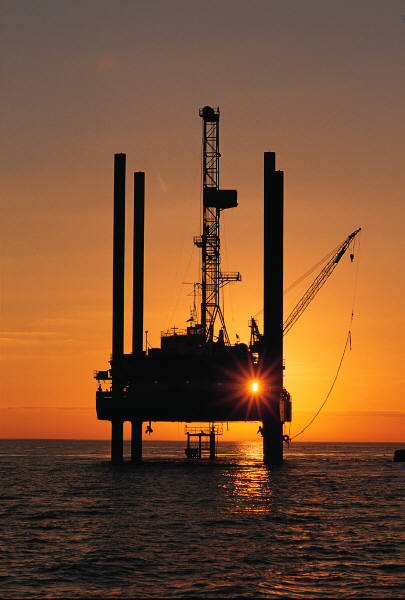 Oxidation involves the loss of electrons
E.g.    Fe  -  2e-    Fe2+
Reduction involves the gain of electrons
E.g.    Fe2+  +  2e-    Fe
It can be remembered by OILRIG
Oxidation Is Loss, Reduction Is Gain
Back to C6b
Main menu
Displacement
Some metals are more reactive than others
A more reactive metal will displace a less reactive metal from a solution
Example
magnesium + copper sulphate  magnesium sulphate + copper
     Mg     +      CuSO4             MgSO4         +   Cu
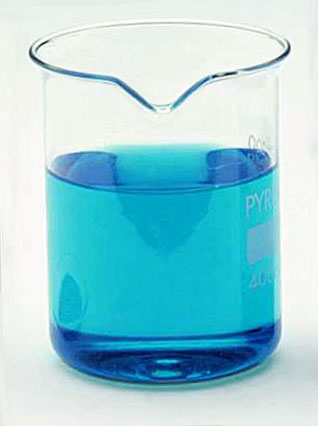 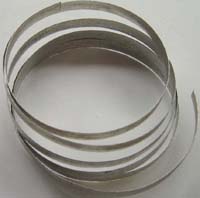 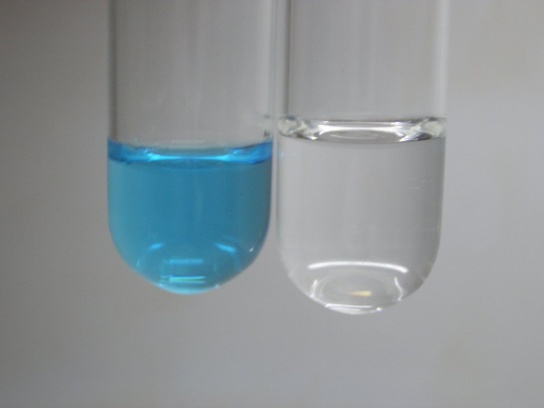 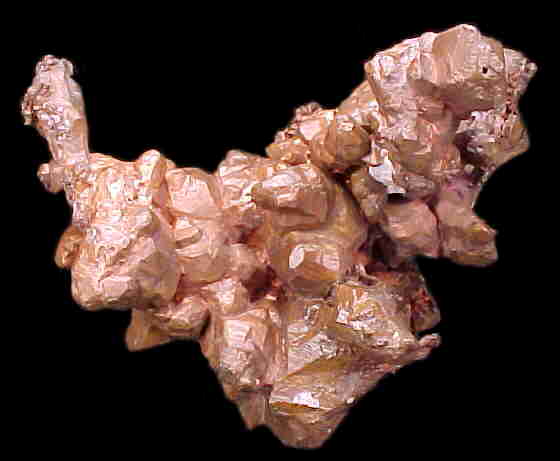 A colour change or change in temperature are usually used to indicate a reaction has taken place
Back to C6b
Main menu
C6c - Alcohols
Structures of alcohols

Fermentation

Distillation

Converting ethene
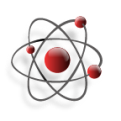 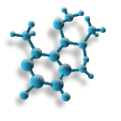 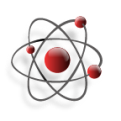 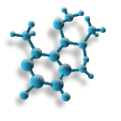 Main menu
Structures of Alcohols
Alcohols have many uses
Alcoholic drinks, solvents, fuel for cars
Ethanol is an alcohol.
It contains a hydrocarbon chain with a hydroxyl group (-OH) attached
Methanol, propanol and butanol are also alcohols
Back to C6c
Main menu
Fermentation
Ethanol can be made using fermentation.
Sugar (glucose) is dissolved in water.
Yeast acts as a catalyst.
Glucose breaks down to produce ethanol and carbon dioxide
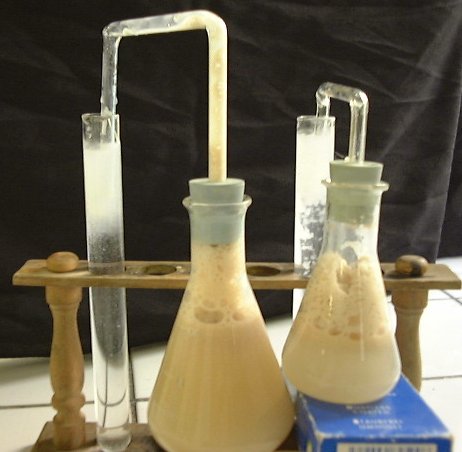 Glucose       Ethanol   +   Carbon Dioxide
 C6H12O6      C2H5OH   +         CO2
Back to C6c
Main menu
Distillation
Once glucose has been fermented, pure ethanol can be collected.
Filter out the excess yeast
Then distil the solution
Ethanol boils at 78°C and is evaporated before the water (100 ° C).
Back to C6c
Main menu
Converting Ethene
Ethene can be converted into ethanol and then reversed.
Ethene can be hydrated by passing it over a phosphoric acid catalyst with steam
ethene  +  water      ethanol
C2H4  +  H2O    C2H5OH
Ethanol can be dehydrated to ethene by passing it over a heated aluminium oxide catalyst
ethanol     ethene   +   water
C2H5OH   C2H4  +  H2O
Back to C6c
Main menu
C6e - Depletion of the Ozone Layer
Ozone layer

Depletion of the ozone layer

CFC’s

Reactions of CFC’s
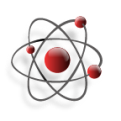 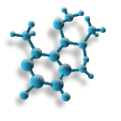 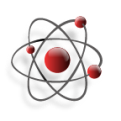 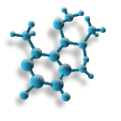 Main menu
The Ozone Layer
Our atmosphere contains oxygen.  It has the formula O2.
Oxygen is essential for life and a way to recycle carbon dioxide.
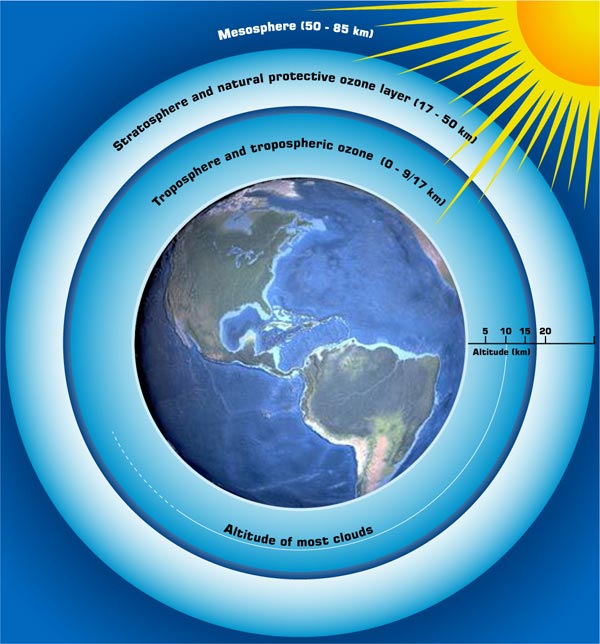 The atmosphere also has a layer called the ozone layer made of ozone. It has the formula O3.
The ozone layer filters out harmful ultraviolet radiation and prevents it from reaching the surface of the Earth.
Back to C6e
Main menu
Depletion of the Ozone Layer
The ozone layer is important to us.  Without it, harmful ultraviolet radiation can reach us.
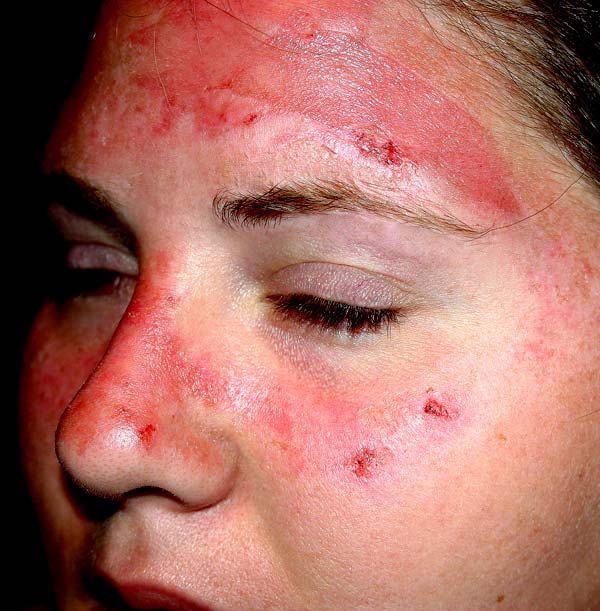 This could cause:
increased risk of sunburn
increased ageing of the skin
skin cancers
increased risk of cataracts
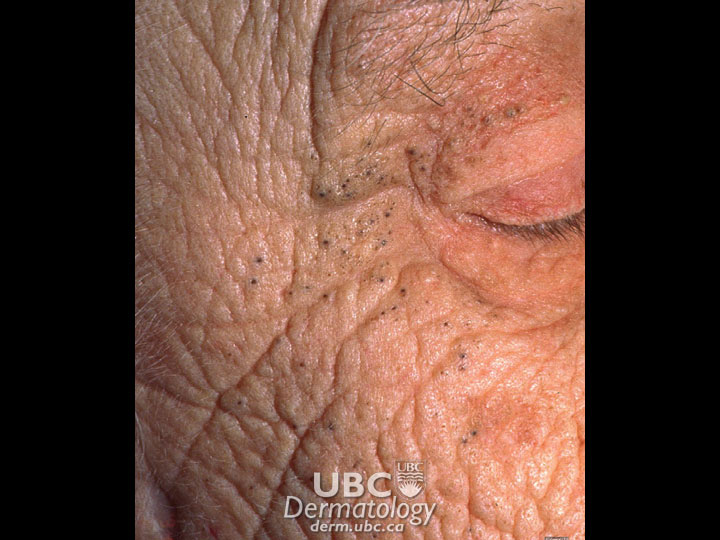 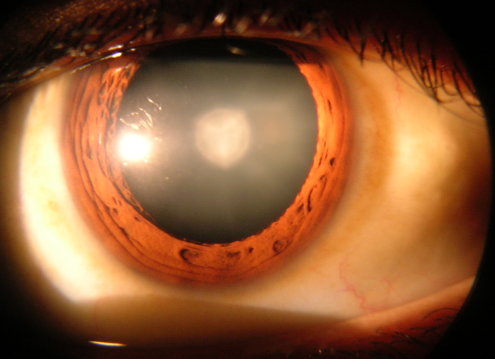 Back to C6e
Main menu
CFC’s
These are chlorofluorocarbons and they contain chlorine, fluorine and carbon atoms.
When CFC’s were first made, they were seen to be very useful.
This means they were used a lot as refrigerants.
However, a link was found between CFC’s and ozone depletion and they were therefore banned.
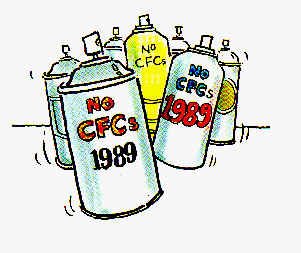 Back to C6e
Main menu
Reactions of CFC’s
When a CFC molecule is hit by ultraviolet light, a chlorine atom is produced.  It is called a free radical.
One chlorine free radical can attack and destroy many ozone molecules.  This causes a depletion in the ozone layer.
The reaction is called a chain reaction.
Back to C6e
Main menu
C6f - Hardness of Water
Types of water

Limescale

Measuring hardness of water

Removing hardness of water
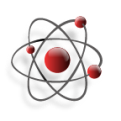 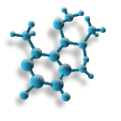 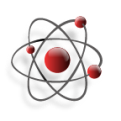 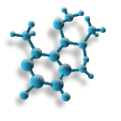 Main menu
Types of Water
Water can be described as being hard or soft.
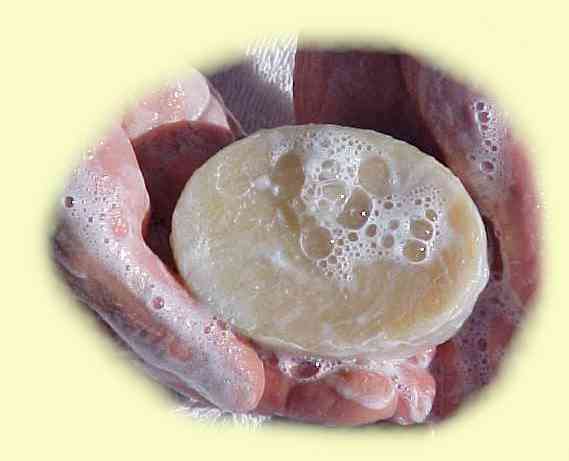 Soft water lathers well with soap.
Hard water does not lather well with soap.
Hardness of water is caused by dissolved ions such as calcium and magnesium ions.
Permanent hardness is caused by dissolved calcium sulphate.  It cannot be destroyed by boiling.
Temporary hardness is caused by calcium carbonate. It can be removed by boiling.
Back to C6f
Main menu
Limescale
When temporary hard water is boiled, calcium hydrogen carbonate in the water decomposes to form insoluble calcium carbonate, water and carbon dioxide.
Calcium            Calcium
Hydrogen     Carbonate    +   Water   +   Carbon Dioxide
Carbonate 
Ca(HCO3)      CaCO3        +    H2O    +        CO2
Insoluble calcium carbonate will deposit as limescale on heating elements e.g. in a kettle.  This means the calcium ions have been removed from the water
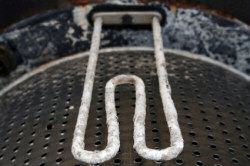 Back to C6f
Main menu
Measuring Hardness of Water
We can measure hardness of water by adding soap solution to the water until a permanent lather is produced.
Sample A is the hardest sample. It doesn’t change after boiling so is permanently hard water.
Sample B is the soft water.
Sample C is temporarily hard water as it is removed by boiling
Back to C6f
Main menu
Removing Hardness of Water
All types of hard water can be removed by
  adding washing soda (sodium carbonate)
 passing through an ion exchange column
When hard water passes through the ion exchange column, the calcium and magnesium ions attach to the resin and sodium ions take their place in the water.
Back to C6f
Main menu
C6g - Natural Fats and Oils
Types of fats and oils

Testing for saturation

Types of emulsions

Making margarine
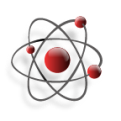 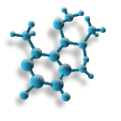 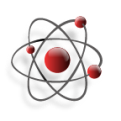 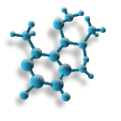 Main menu
Types of Fats and Oils
Fats and oils are esters that can be obtained from animals or vegetables.
Examples of fats and oils are lanolin, butter, lard, olive oil, sunflower oil
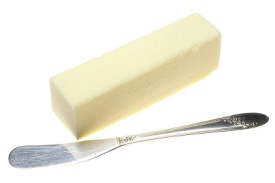 A saturated fat or oil is one that contains only single carbon-carbon bonds
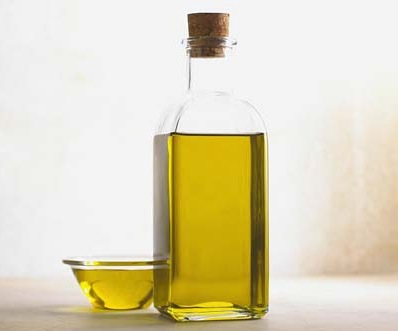 An unsaturated fat or oil is one that contains at least     one double carbon-carbon bonds
An monounsaturated fat or oil is one that contains one double bond between two of its carbon atoms.
An polyunsaturated fat or oil is one that has more than one double carbon-carbon bond
Back to C6g
Main menu
Testing for Saturation
Animal oils and fats are often saturated.
Vegetables oils are often unsaturated.
It is better to have more unsaturated fats/oils in your diet to reduce the build up of cholesterol.
We can test for saturated/ unsaturated fats and oils using bromine water.
Unsaturated fats and oils react with the bromine water, turning it colourless
Saturated oils and fats do not react with bromine water so it stays brown.
Back to C6g
Main menu
Types of Emulsions
Oil and water do not mix.
When they are shaken up they make an emulsion.  The oil is broken up and dispersed in the water.
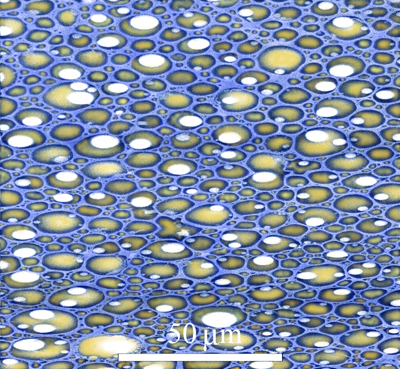 Milk is an ‘oil in water’ emulsion that is mostly water with tiny droplets of oil
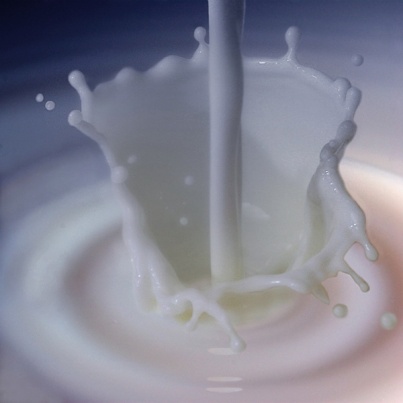 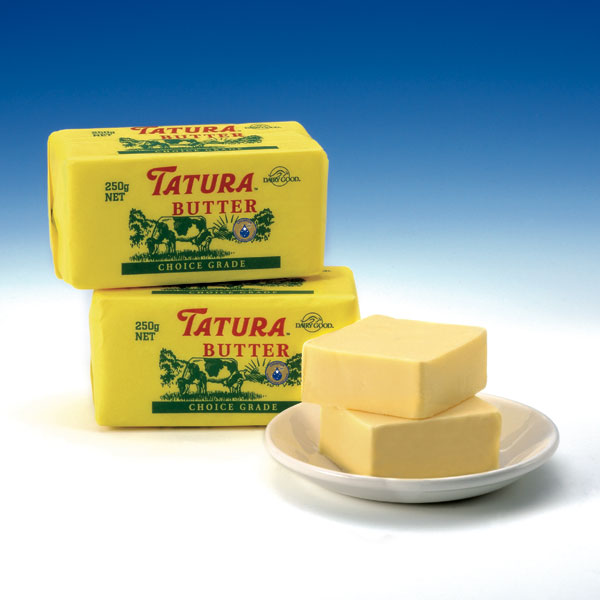 Butter is an ‘water in oil’ emulsion that is mostly oil with droplets of water dispersed in it.
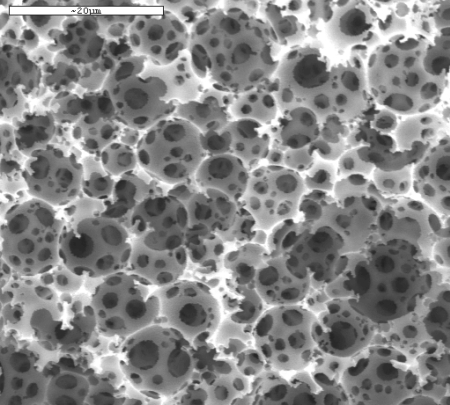 Back to C6g
Main menu
Making Margarine
Margarine is made by adding hydrogen to unsaturated oils such as vegetable oils in the presence of a nickel catalyst. The reaction is called hydrogenation.
This makes the unsaturated liquid oil more saturated and more solid
Back to C6g
Main menu
C6 – Cleaning Products
What’s in washing powder & washing up liquid?
How do they get clothes clean / dissolve grease?
What is dry-cleaning?
How does dry-cleaning  work?
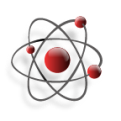 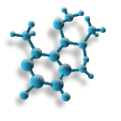 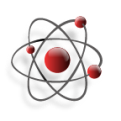 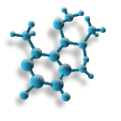 Main menu
How does a detergent work?
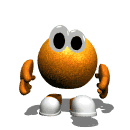 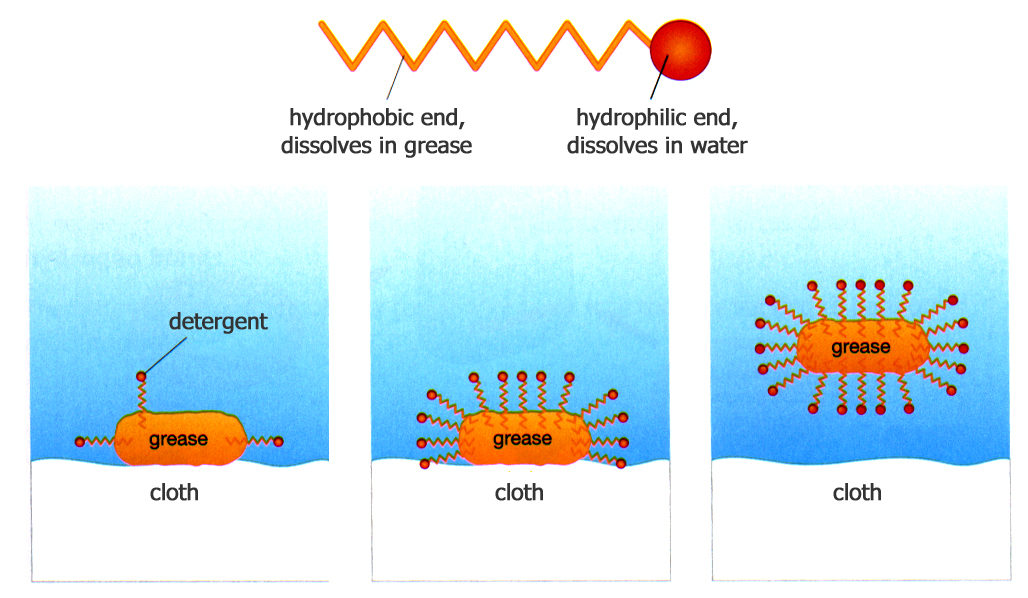 1. The hydrophobic (water hating)ends of detergent molecules start to dissolve in the grease. This leaves the hydrophilic (water soluble) ends on the outside.
2. Eventually, so many detergent molecules are stuck to the grease that the outside of the grease is covered in water soluble ends.
3. The grease now dissolves in the water and floats away.
How does dry cleaning work?
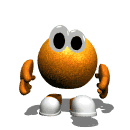 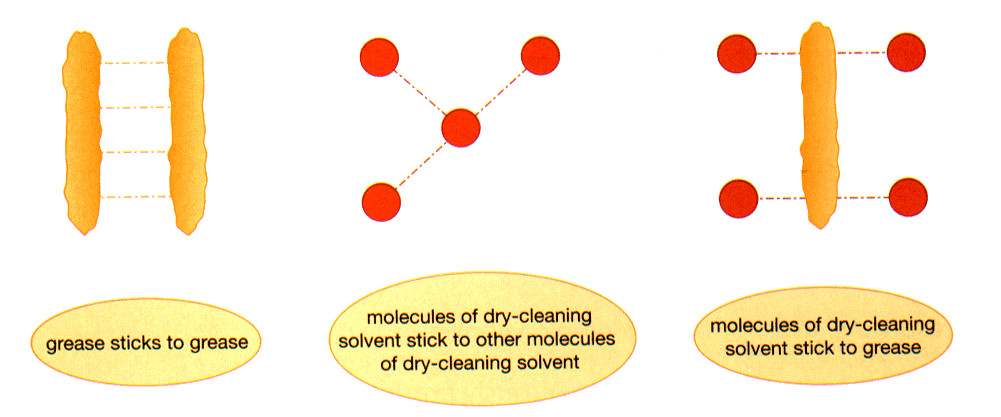 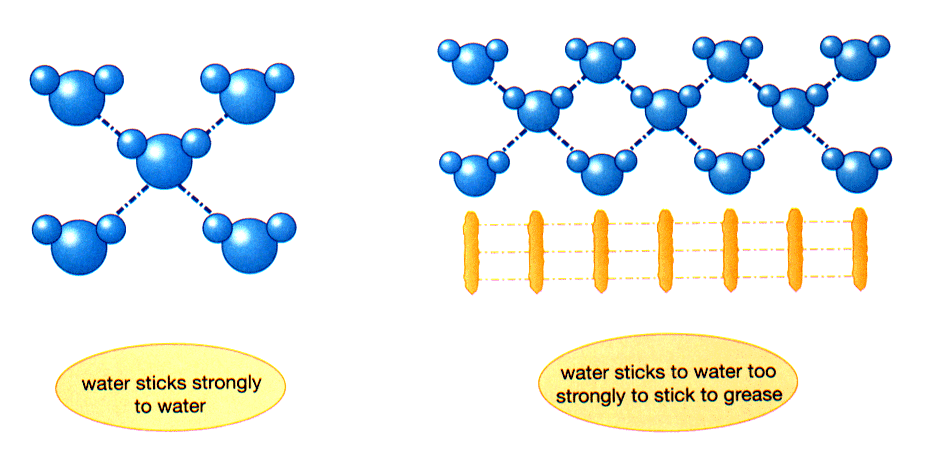